Родительское собрание
5 классы
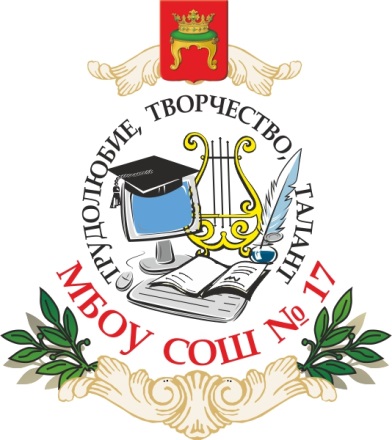 Результаты ЕГЭ 2018
2
Результаты ЕГЭ за 2016-2017 и 2017-2018 учебные годы
3
Результаты ЕГЭ за 2016-2017 и 2017-2018 учебные годы
4
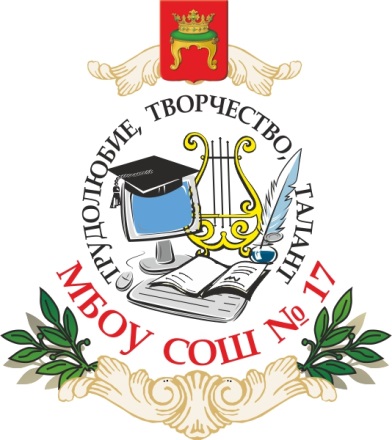 Трудоустройство выпускников 2018
5
В 2017-2018 учебном году
получили аттестаты    
85 человек,
из них 8 с отличием
поступили в ВУЗы  
82 человека
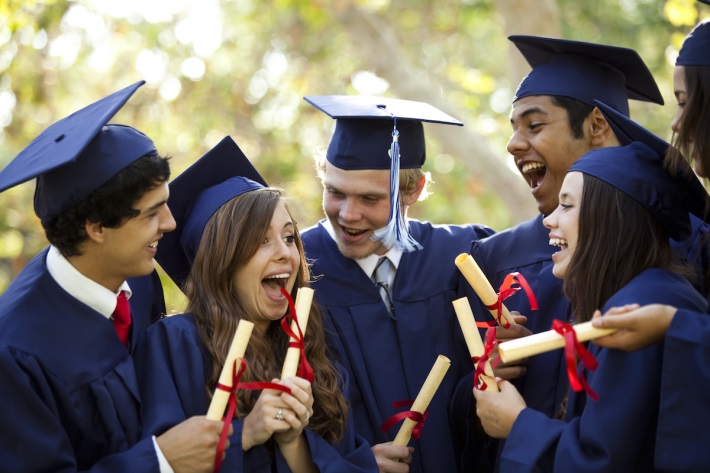 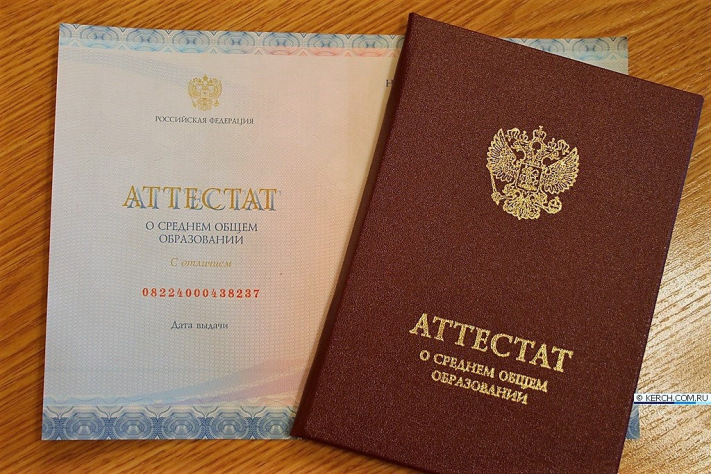 Поступление по городам  в 2018 г.
Наиболее популярные ВУЗы в 2018 г.
Финансовый Университет при Правительстве РФ
РУДН
ВА ВКО им. Г.К. Жукова
ТвГУ
ТвТГУ
ТвГМУ
МГУ им. М.В. Ломоносова
НИУ ВШЭ
МГТУ им. Н.Э. Баумана
НИУ МИЭТ г. Зеленоград
МФТИ
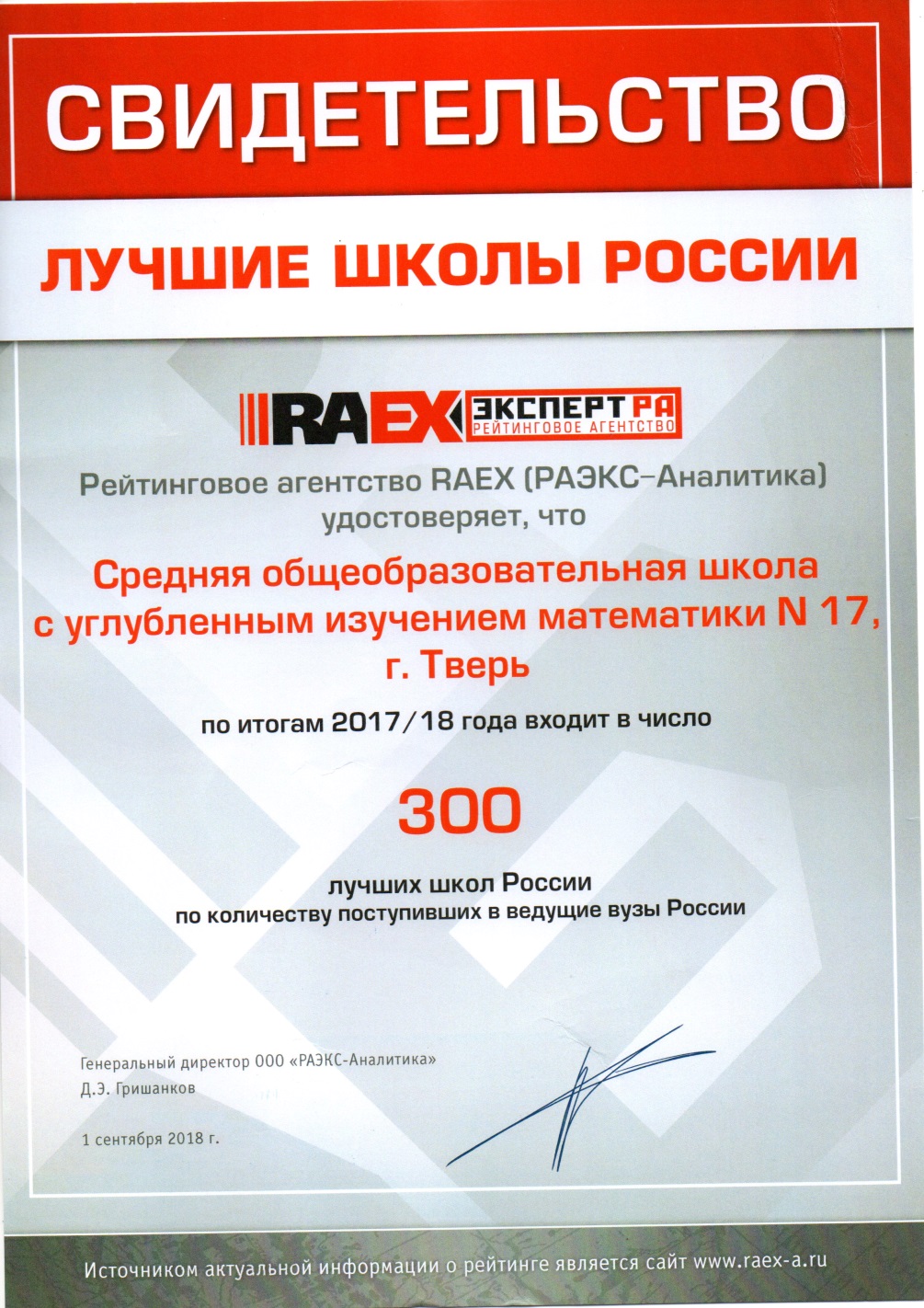 Олимпиадное движение  и научно-исследовательская деятельность
Куратор  - Рощупкина Юлия Витальевна
Тел. 89109387055
Всероссийская олимпиада школьников. Школьный этап.
Добровольное участие всех желающих 7-х классов 
(при наличии информированного согласия родителей на обработку персональных данных ребенка)
Точное соблюдение сроков проведения ( во время уроков)
Могут писать все предметы ( но нужно ли?)
Предметы: русский язык, литература,  математика, английский язык, биология, история, география, технология, физическая культура (точный список предметов – после 17 сентября – по приказу Управления образования г. Твери)
Школьный этап ВсОШ
Олимпиады Российского Совета олимпиад школьников
Перечень утверждается на каждый учебный год
Заочный этап (дистанционный) – осень 2018 г., очный этап – зима 2019 г. (Москва, С-Пб, Тверь)
Бесплатное участие

Зачем нужно – интеллектуальное развитие ребенка, расширение кругозора, самообразование.
Трудности – необходимо помогать ребенку (родители + учителя)
Наша школа – олимпиадная площадка
Очный тур единого конкурсного отбора на региональные математические программы Центра «Сириус»
30 сентября – Турнир им. Ломоносова
Математическая олимпиада «Открытое первенство 17 школы» для учащихся 4 – 6 классов
Тверской Турнир Юных Естествоиспытателей
Соревнования по робототехнике
Декада науки  - февраль 2019 г.
Научно-исследовательская и проектная деятельность
Сборник Положений конкурсов для обучающихся на 2018-2019 учебный год (Управление образования г. Твери)
График Конкурсов со сроками подачи заявок
Возможность публикации работ  в научных изданиях.
Февраль 2019 г. – Презентация работ на школьной Декаде науки
Муниципальные олимпиады и конкурсы
«Нет без явно усиленного трудолюбия ни талантов, ни гениев»    
Д.И. Менделеев
Дополнительное образование
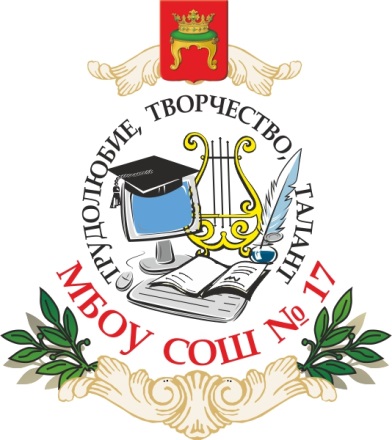 Организация учебного процесса
Организация учебного процесса
Каникулы:
Осенние    с 29.10.2018 г. по 05.11.2018 г.
Зимние      с 28.12.2018  г. по 09.01.2019 г. 
Весенние   с 23.03.2019  г. по 31.03.2019 г. 

Деловая форма одежды

Возможность абонементного питания

Третий час физкультуры  - спортивные игры, танцы, ОФП-  понедельник 19.00-20.00 ч.(м/з)
К. Е. Шкитко
четверг 19.00-20.00 ч. К. А. Сафьян
Оценивание 
в 5-9 классах 
по триместрам

Электронный журнал, электронный дневник
Организация учебного процесса
Безопасность
Соблюдение ПДД
Дорога в школу
Свободное время
Техника безопасности в школе
Пропуски уроков
Сохранность
Личных вещей
Учебников
Школьного имущества
Система контроля доступа в школу
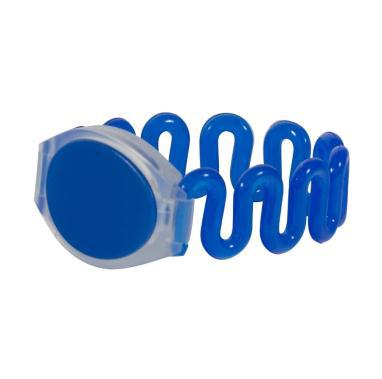 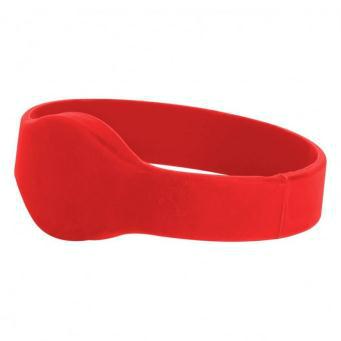 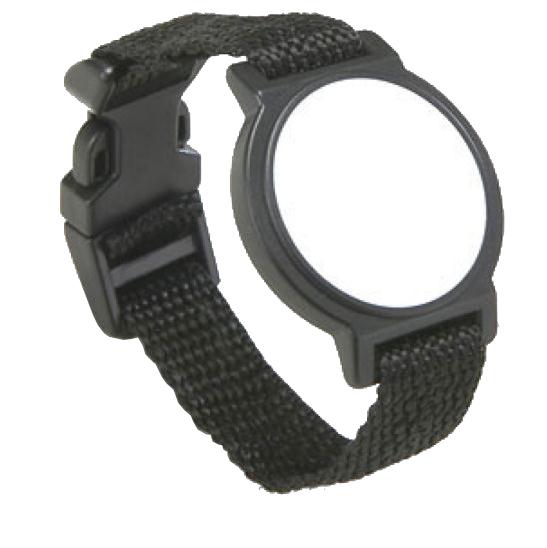 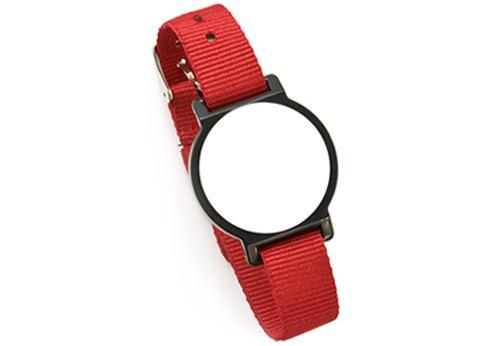 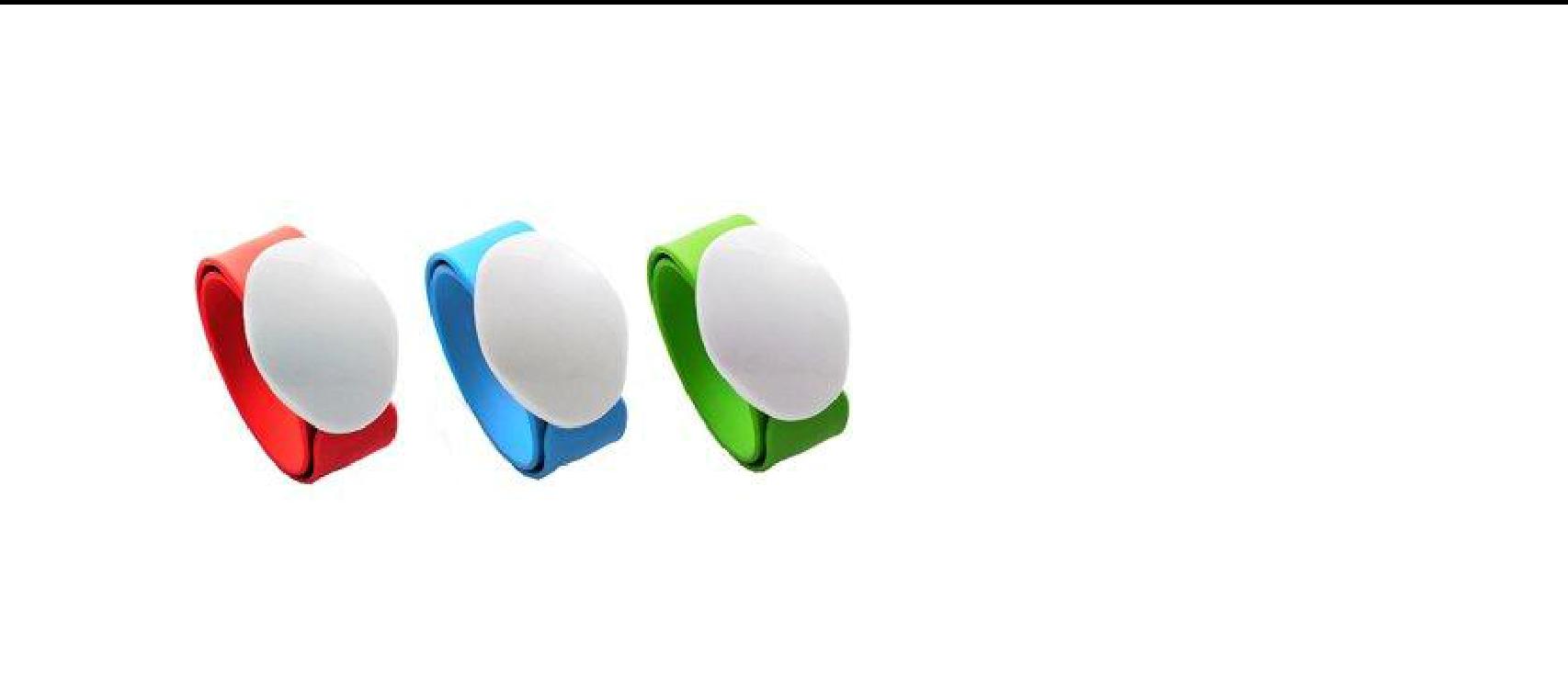 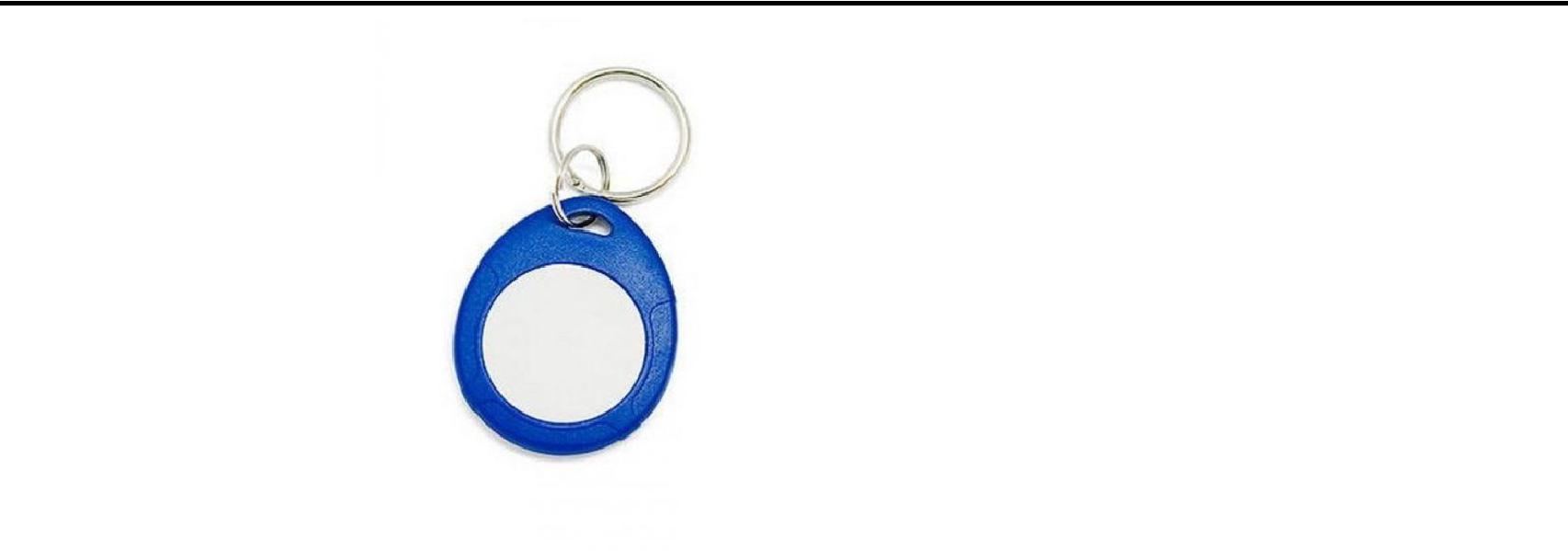 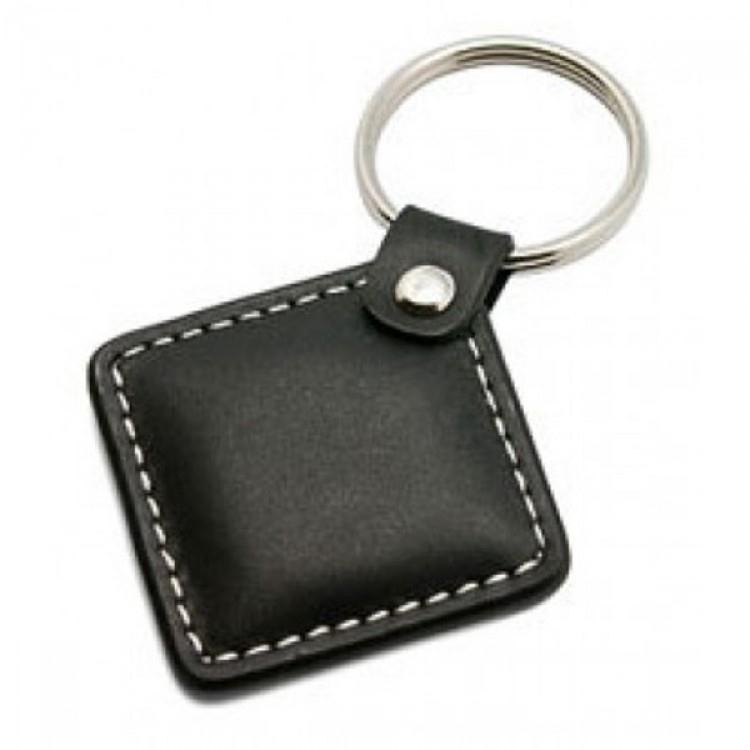 Управление школой
Совет школы
(Председатель – Бакурова Елена Викторовна)
Педагогический совет школы
Директор
ПОМОЩЬ ШКОЛЕ
Попечительский совет школы
(Председатель – Кравцов Роман Михайлович)
Телефоны для связи с администрацией
Заместители директора  520904
Заместители директора по ВР 523440
Заместитель директора по АХЧ 500055
Андреев Сергей Владимирович
Канцелярия  522417
Секретарь – Дроздовская Александра Александровна
Бухгалтерия 500055
Главный бухгалтер – Мануйлова Татьяна Павловна
Ведущий бухгалтер – Смирнова Валентина Михайловна
Бухгалтер – Аухадеева Роза Романовна (дополнительное образование)
«Все великое в бизнесе никогда не делается одним человеком; оно сделано командой людей»
Steve Jobs
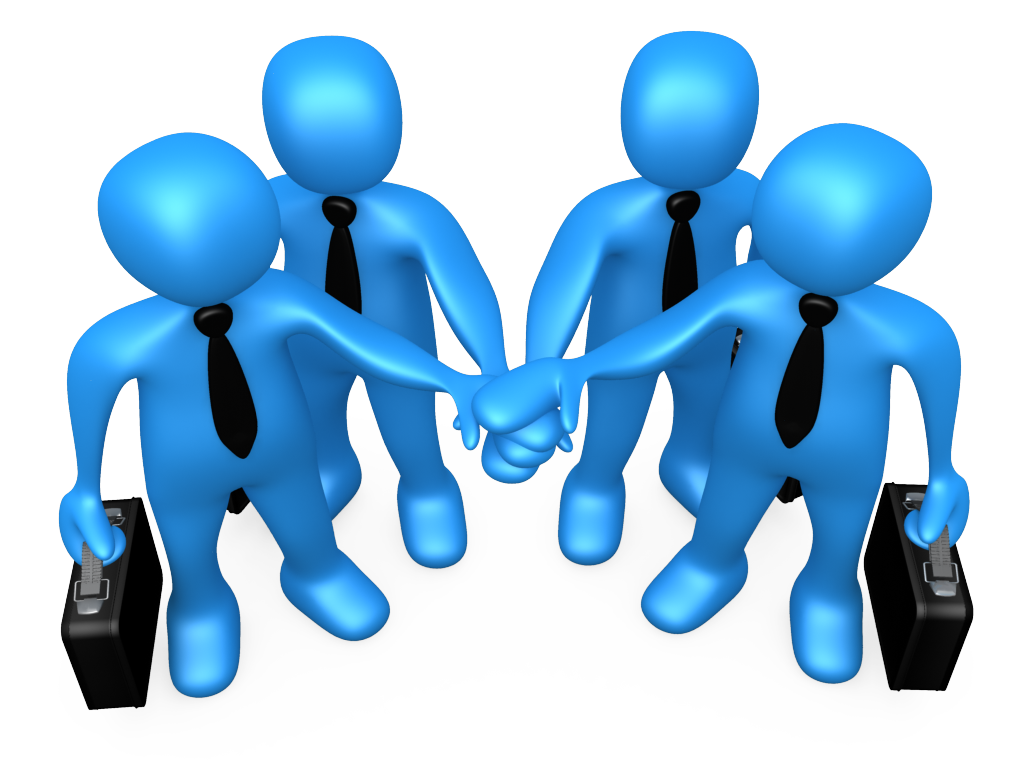 30
С новым 
2018-2019 
учебным годом!
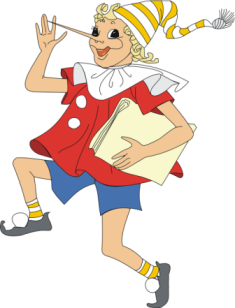 31